Advanced Cybersecurity
Dr. X
Derived from slides by William Enck
Logistics
DDoS Lab due March 1
Midterm March 1
No publication reading or presentation by a student on March 1
Recommended: read ch. 4 up to p. 100
Outline
Finish Computer Network Attacks
Joey: How to own the Internet in your spare time
Questions about DDoS homework
Midterm Review
Network Security Protocols
Routing Problem:How do Alice’s messages get to Bob?
Routing within the local network
Each host knows the network prefix of the local network 
• All nodes within the local network are reachable within 1 hop • CIDR Notation: BaseAddress/Prefix_Size 
	• e.g., 10.0.0.0/24:
[Speaker Notes: • Network prefix is 10.0.0 (first 24 bits -- or 3 octets) 
• Number of possible addresses in network: 32-24 = 8 bits → 28 = 256 addresses]
Routing outside the local subnet
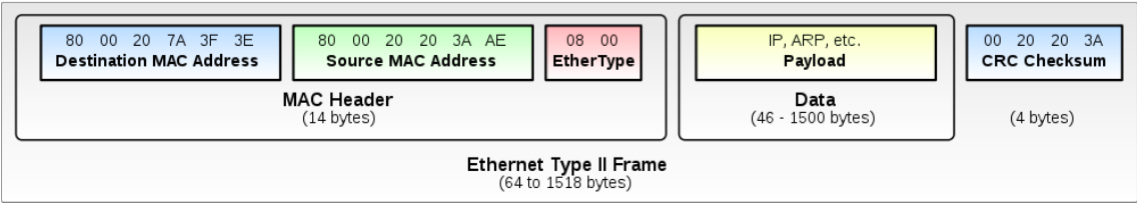 [Speaker Notes: Alice relays her message thru her subnet’s router 
Routing outside of the local subnet 
• Specifies Bob’s IP address as destination IP in IP header 
• But specifies router’s MAC address as destination in Ethernet frame 
10.0.0.1 
• Switch relays Alice’s message to router]
Routing outside the Local Subnet
But what if Alice doesn’t know Bob’s (bob.com) IP address?
…
DNS
DNS
DNS is distributed 
Organized as a tree, with the root nameservers at the top 
Each top-level domain (TLD)(e.g., .com, .edu, .gov, .uk) served by a separate root nameserver 
Authoritative Name Servers responsible for their domains 
Domain information stored as a zone record
Name Servers
AuthoritativeNameServer: gives authoritative results for hostnames that have been configured 
Domains are registered with a domain name registrar (e.g., GoDaddy) 
Each domain must have one primary and at least one secondary name servers 
For reliability in case of failure
TLDs
Name servers pre-loaded with IP addresses of TLD name servers
Naïve Recursive Query
Naïve Iterative Query
[Speaker Notes: Why are thes approches unscalable?]
DNS in the real world
DNS Vulnerabilities
DNS requests and responses are not authenticated
Yet many applications trust DNS resolutions
... or, more accurately, they don’t consider the threat at all 
Spoofing of DNS is very dangerous -- WHY? 
Caching doesn’t help: 
DNS relies heavily on caching for efficiency, enabling cache pollution attacks
Once something is wrong, it can remain that way in caches for a long time
Data may be corrupted before it gets to authoritative server
A Cache Poisoning Attack
All DNS requests have a unique query ID 
The nameserver/resolver uses this information to match up requests and responses -- this is useful since DNS uses UDP 
If an adversary can guess the query ID, then it can forge the responses and pollute the DNS cache 
16-bit query IDs (only 216=65536 possible query IDs) 
Some servers increment IDs (or use some other predictable algo) 
gethostbyname returns as soon as it gets a response, so first one in wins!!! 
Note: If you can observe the traffic going to a name server, you can pretty much arbitrarily 0wn the Internet for the clients it serves
A Cache Poisoning Attack
A simple (and extremely effective) attack: 
Wait for Alice to send DNS request to nameserver 
Intercept request 
Quickly insert a fake response
If attacker is faster and/or closer to Alice than the DNS server, then the attack is successful 
Advantage attacker: unlike the name server, the attacker doesn’t have to do any actual resolving
What if the attacker cannot intercept DNS queries?
First, cause DNS server to make a query 
How? 
Second, guess the QueryID and exploit the race condition
Attack Limitations
Victim hostname cannot already be in the cache 
Randomizing the QueryID makes the race condition much harder to exploit (216 possible QueryIDs)
Kaminsky Attack
Hijacks the entire name server of victim host • Basic idea 
Choose a random hostname in the domain (guaranteed not to be cached) 
Try to beat real name server response (guessing the QueryID) 
Forged response specifies an update for the name server IP address (to attacker) 
Repeat until successful 
All future DNS queries for the victim domain now directed to the attacker’s DNS server (until TTL expires)
Mitigations?
The QueryID is 16 bits. 
Increasing the size would break the Internet 
What else can we randomize? 
Source port address
[Speaker Notes: 2^16 * 2*11 = 134 million!]
Can we do better?
…
DNSSec
A standards-based (IETF) solution to security in DNS
Prevents data spoofing and corruption
Authentication (verifiable DNS) using public key infrastructure 
Authenticates: 
Communication between servers 
DNS data 
Content
Existence
non-existence 
Public keys
DNSSEC Mechanisms
Each domain signs their “zone” with a private key 
Public keys published via DNS 
Zones signed by parent zones 
Ideally, you only need a self-signed root, and follow keys down the hierarchy
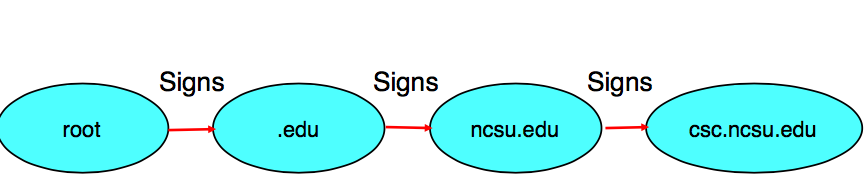 DNSSec Challenges
Incremental deployability
Everyone has DNS, can’t assume a flag day 
Resource imbalances
Some devices can’t afford real authentication 
Cultural 
Who gets to control the root keys? (US, China, CofC?) 
Most people don’t have any strong reason to have secure DNS ($$$ not justified in most environments) 
Lots of transitive trust assumptions 
Take away: DNSSEC will be deployed, but it is unclear whether it will be used appropriately/widely
Eavesdropping and how to avoid it
Eavesdropping
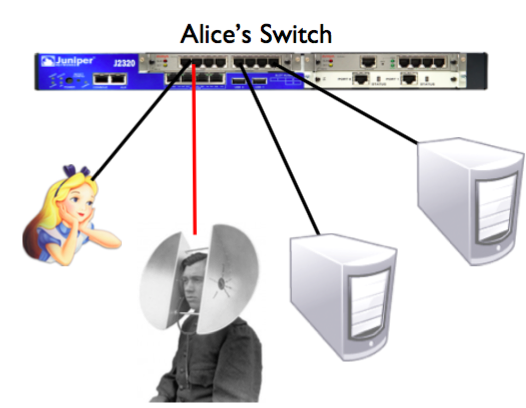 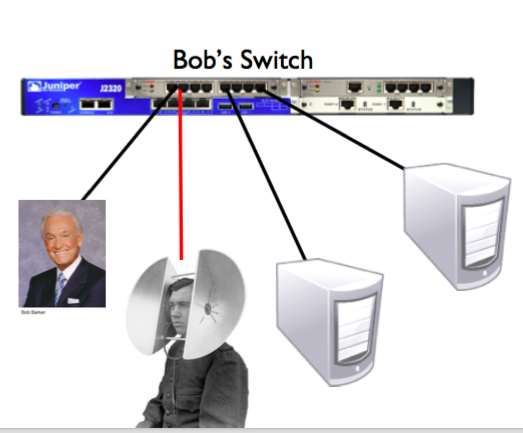 Why is this bad?
Let’s use that crypto stuff
What properties should this crypto-wrapper have?
Confidentiality 
Integrity
Authenticity 
Server
Client
Mutual authentication 
Reliability
SSL & TLS
History
Secure Sockets Layer (SSL) developed by Netscape (remember them?) in 1995 
Version 1 never released 
Version 2 incorporated into Netscape Navigator 1.1 
Microsoft fixes vulnerabilities in SSLv2 and introduces Private Communications Technology (PCT) protocol 
Netscape overhauls SSLv2, fixing some more security issues, and releases SSLv3 
IETF takes over and releases Transport Layer Security (TLS), a non-interoperable upgrade to SSLv3 
current version is TLS version 1.2, RFC 5246
K.I.S.S.
Application-layer protocol 
Operates over TCP -- WHY?
SSL/TLS Message Types
Handshake
Alerts
Change cipher spec 
Data
Overview
Alice (client) initiates conversation with Bob (server) 
Bob sends Alice his certificate 
Alice verifies certificate 
Alice picks a random number S and sends it to Bob, encrypted with Bob’s public key 
Both parties derive key material from S 
Client and server exchange encrypted and integrity- protected data
SSLv2 Handshake
Cryptographic Parameters
Generated from
the master secret K 
Rc
Rs 
Six values to be generated
client authentication and encryption keys 
server authentication and encryption keys 
client encryption IV
server encryption IV 
Generator functions: ki = gi(K,Rc,Rs)
Cipher Suites
Includes encryption
algorithm, key length, block mode, and integrity checksum algorithm 
~90 defined cipher suites 
Alice gives Bob a list of supported cipher suites; Bob makes final choice
Run on a terminal: openssl ciphers -v
Authentication
SSLv2 Problems
SSLv2 Known Vulnerabilities
Cross-protocol attack on TLS using SSLv2 (DROWN) (CVE-2016-0800)
SSLv2 doesn’t block disabled ciphers (CVE-2015-3197)
Divide-and-conquer session key recovery in SSLv2 (CVE-2016-0703)
SSLv3 Fixes
[Speaker Notes: S: Symmetric Encryption, much faster]
SSL/TLS withServer and Client Authentication
Handshake cost
Per-session master secret derived using expensive public key crypto
HTTP 1.0
Session Resumption
Allows Alice and Bob to construct new encryption & integrity keys using previously shared pre-master secret (S) 
uses session-id to continue SSL session over multiple connections 
avoids having to repeat public-key crypto operations 
If either Alice or Bob don’t remember master secret key, new handshake is required
SSLv3 Handshake
Session Resumption
Connection vs. Session
SSL Session 
an association between peers 
created through a handshake, negotiates security parameters, can be long-lasting 
SSL Connection
a type of service (i.e., an application) between a client and a server 
Transient
Multiple connections can be part of a single session
SSL/TLS in the Real World
Most (modern) browsers support SSLv3, TLS 1.2 
Client authentication very rare -- WHY?
Implementations: 
HTTP (80) → HTTPS (443)
POP (110) → POP3S (995)
IMAP (143) → IMAPS (993)
SMTP (25) → SMTP with SSL (465) 
FTP (20,21)→ FTPS (989,990) 
Telnet (23) → Telnets (992)
SSL/TLS and the Web
HTTPS: Tunnel HTTP over SSL/TLS 
Add golden lock symbol
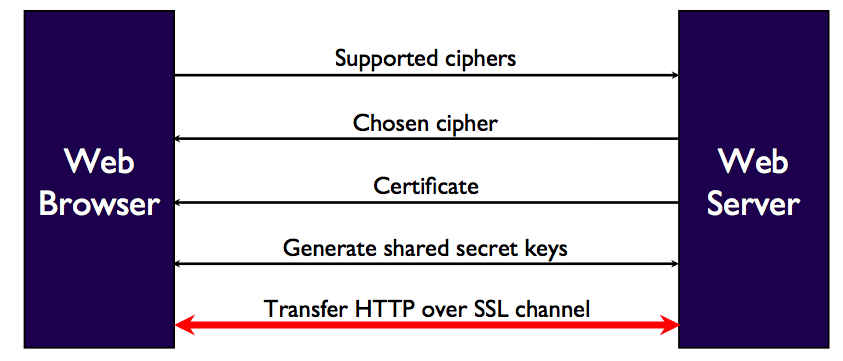 Problems with TLS/SSL
If Bob’s cert isn’t verified, how do you know you’re actually talking to Bob? 
Solution: Use PKI
Certificate Verification
SSL is an application layer protocol
Software developers must use it correctly 
 Pre-Smartphone World
Small set of applications that use SSL (E.g., Web Browser) 
Lots of attention to those apps 
Smartphone World
Hundreds of thousands of applications that use SSL
Many apps do not verify certificates correctly – Implications? 
Developers change default configuration – WHY?